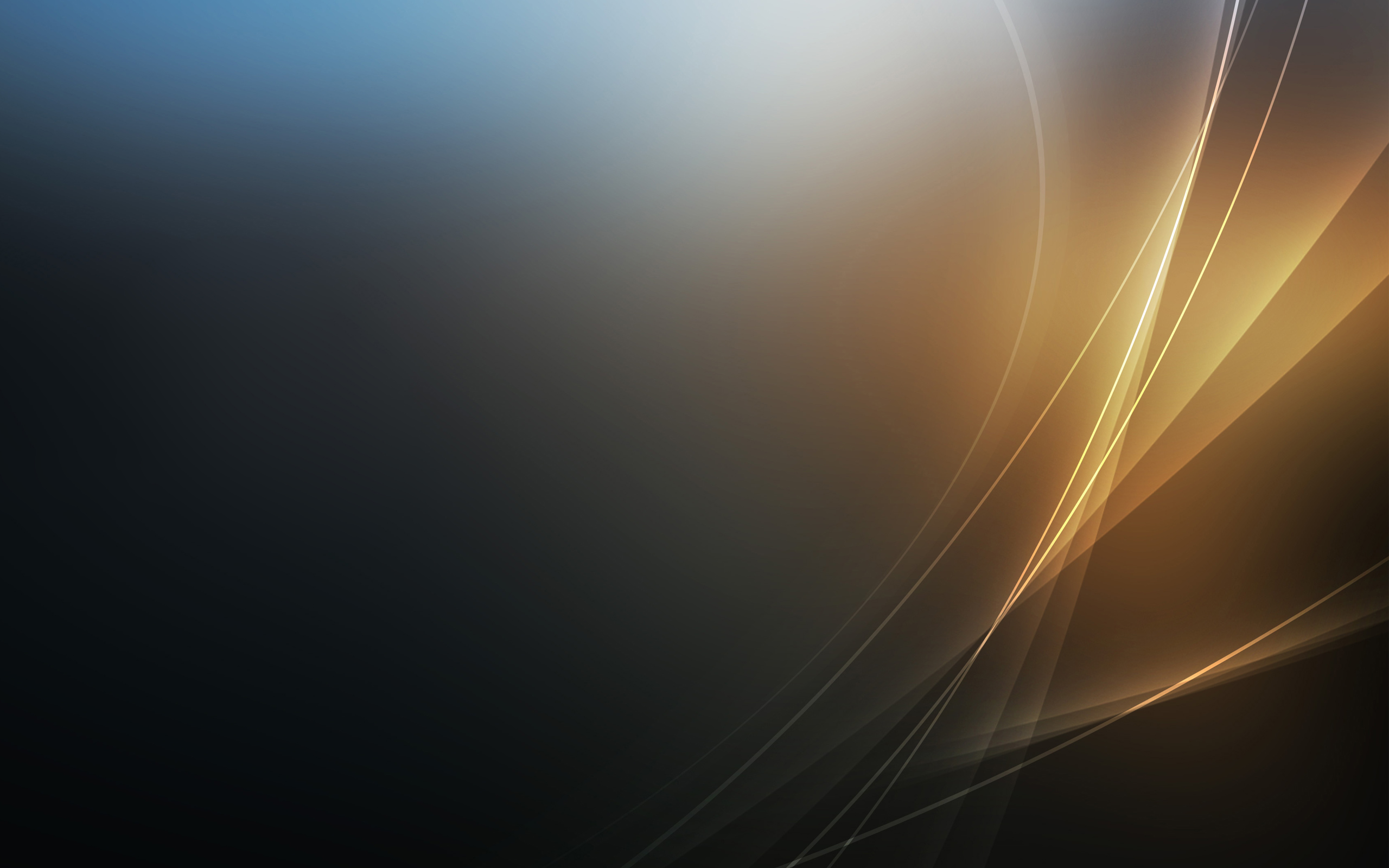 Going To Heaven
Revelation 21:1-8; 22:1-5
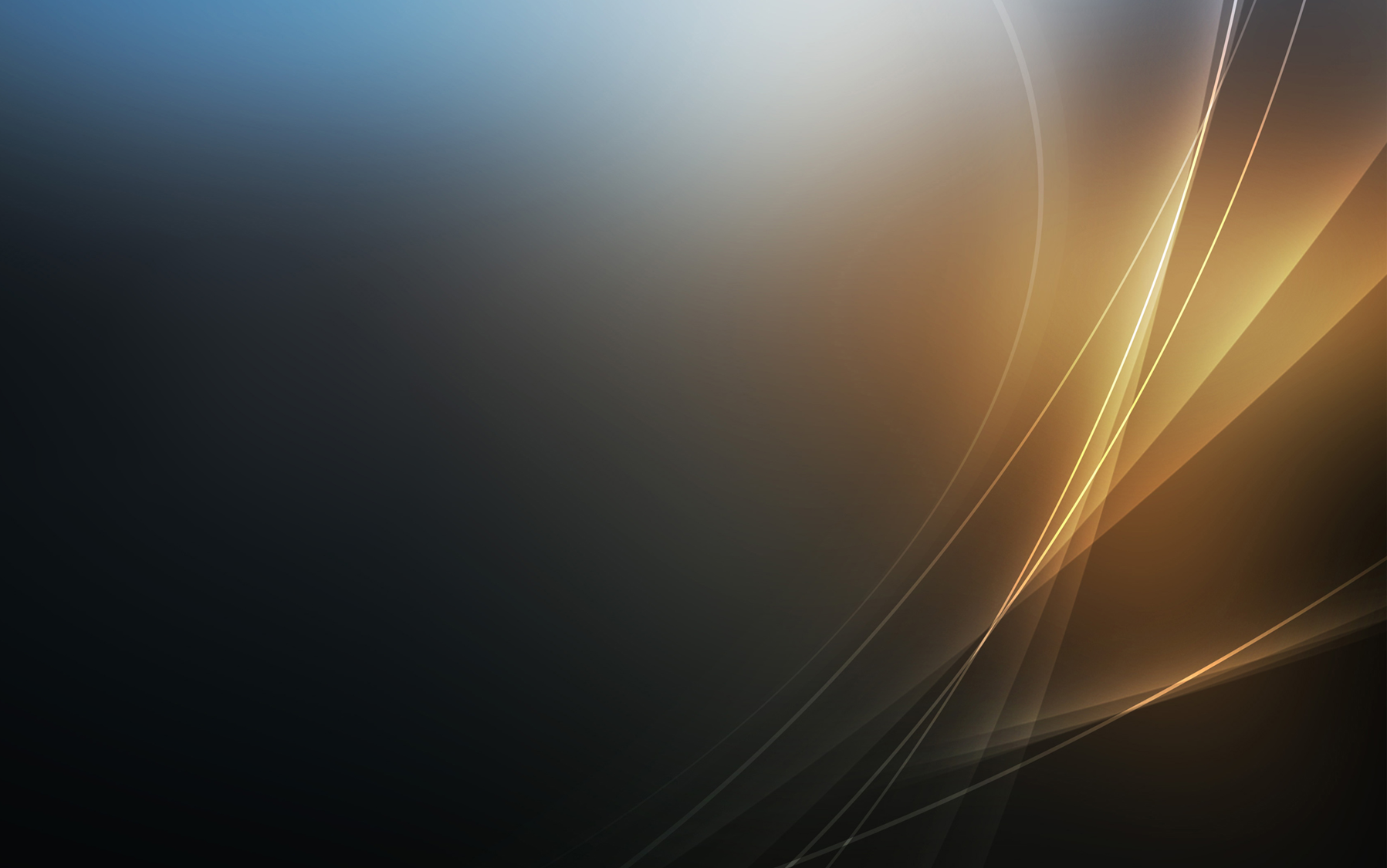 Not Like Present Life
No Death (Luke 20:36)
No Sorrow (Rev. 7:17; 21:4)
No Night (Rev. 22:5)
No Marriage (Matt. 22:30)
No Wickedness (Rev. 22:15)
Fundamentally Better!
Going To Heaven
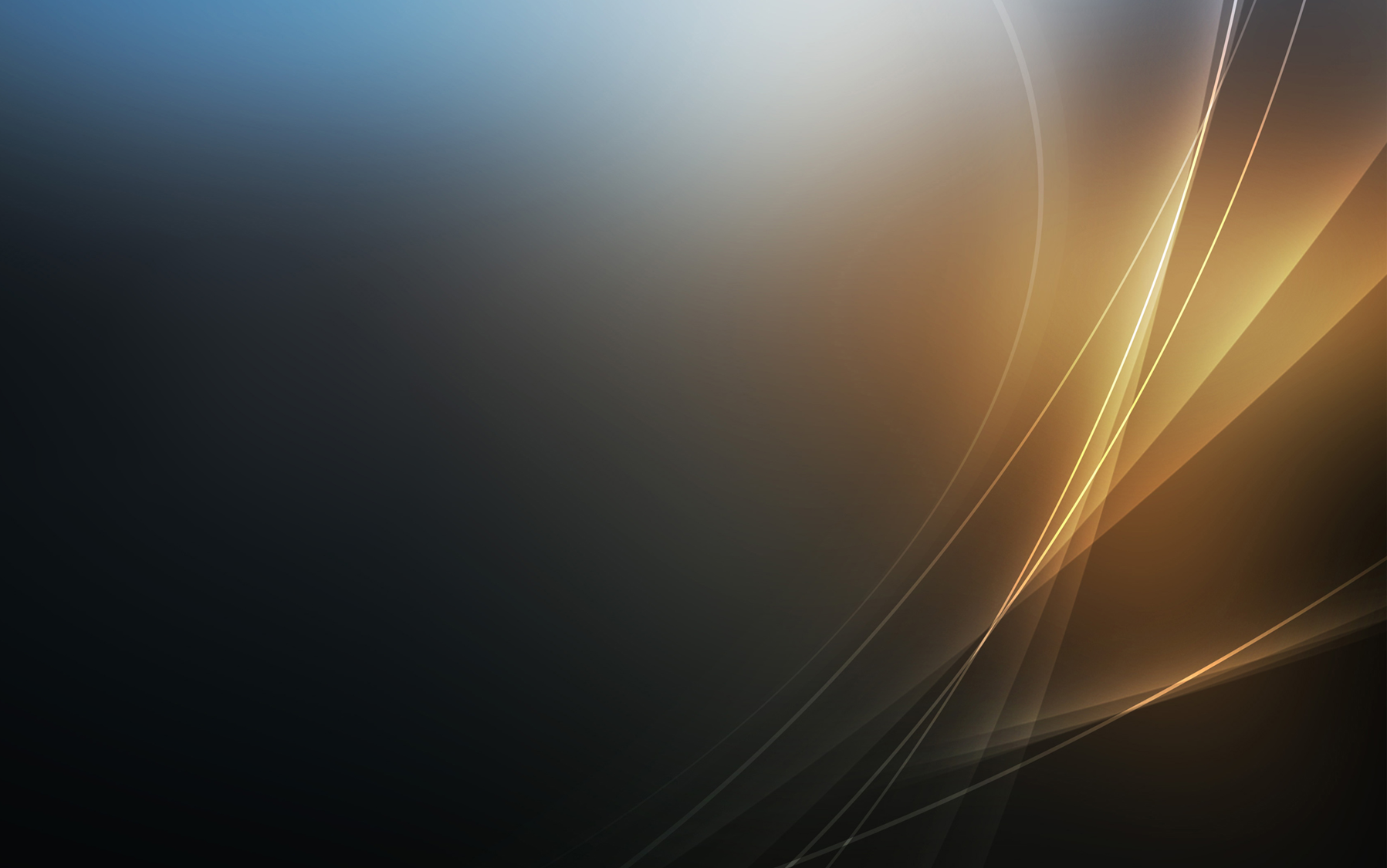 What It WILL Be Like
Comforted (Luke 16:25)
Rest (Rev. 14:13)
Reward (Matt. 5:11-12; 1 Pet. 1:4)
Righteousness Dwells (2 Pet. 3:13)
Better Than We Can Imagine!
Going To Heaven
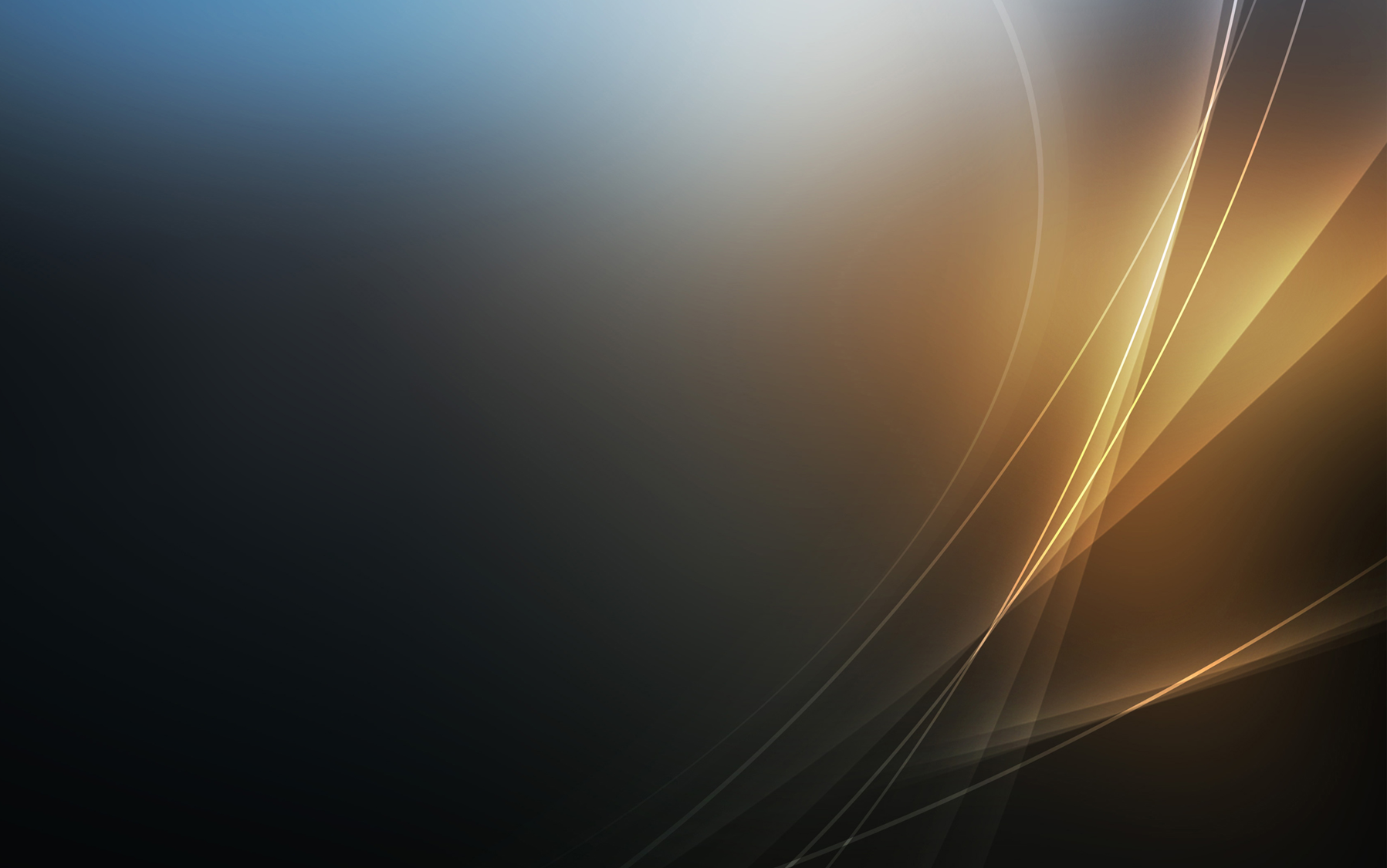 Who Will Be There?
The Father (Rev. 21:22-23)
The Son (Heb. 9:12, 24)
The Holy Spirit (Ps. 139:7-8)
Angels (Rev. 5:11)
Those Who Overcome (Rev. 2:7,11)
Those Saved (John 3:5, 18, 21)         
‘names in book of life’ (Luke 10:20)    
‘obedient / righteous’ (Rev. 22:14)
Going To Heaven
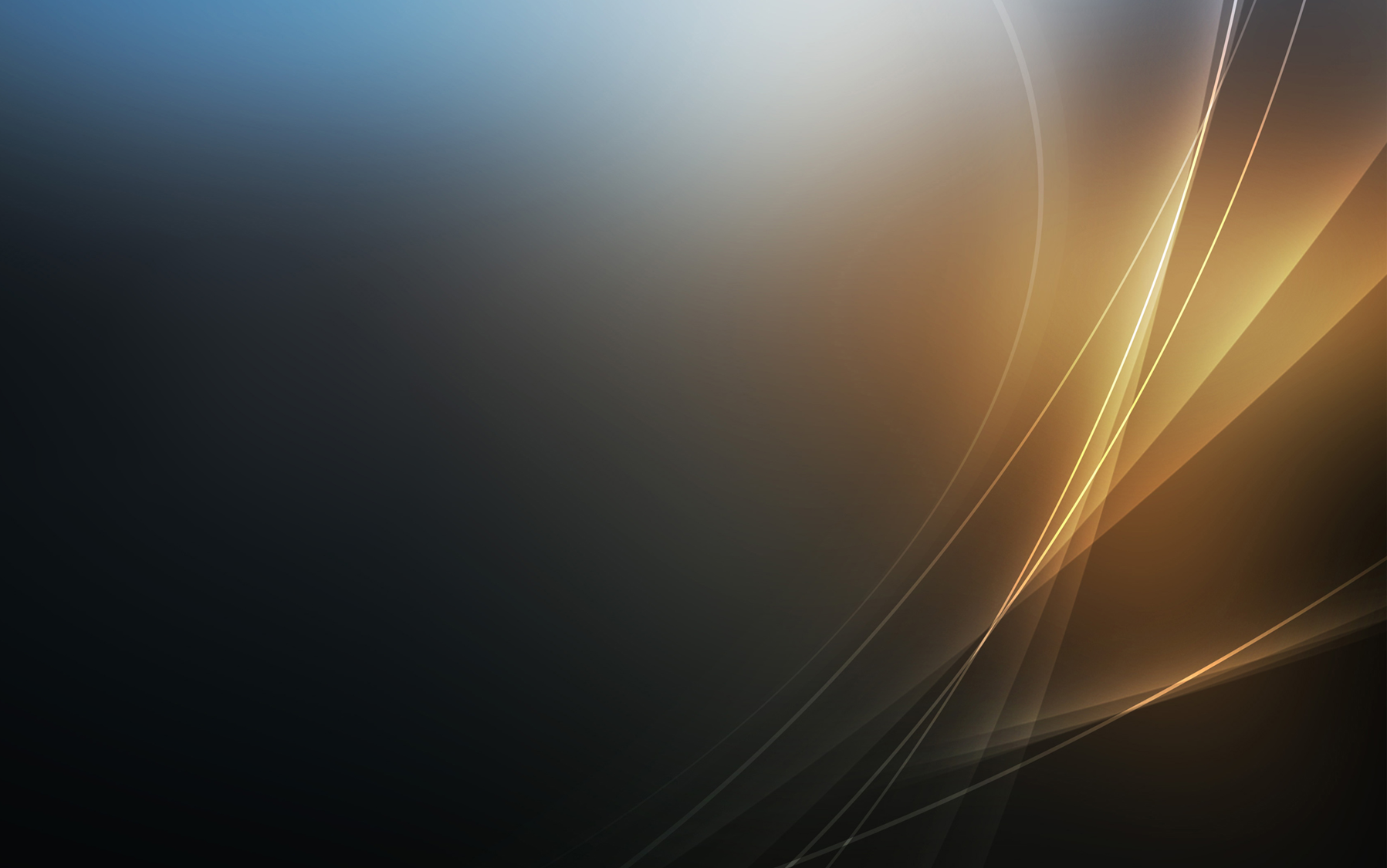 What Should Be Our Attitude?
Earnestly Desire Heaven (2 Cor. 5:2-9)
Looking For His Return (2 Pet. 3:11-12)
It Is “Very Much Better” (Phil. 1:23)
“Where your treasure is, there your heart will be also” (Matt. 6:21)
Going To Heaven
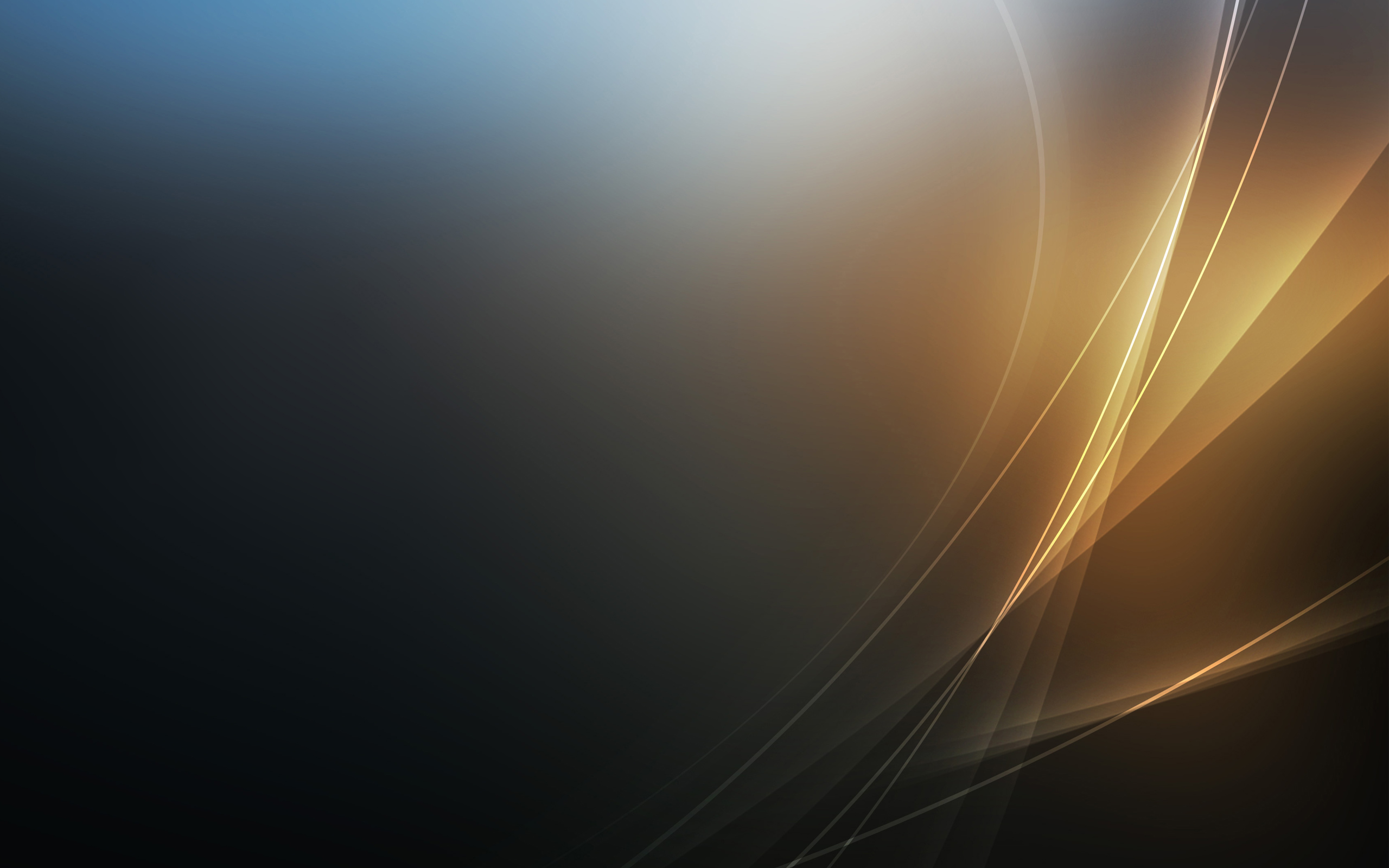 Belief and Hope              are Different!
Do you have the hope                                    of entering heaven?
Going To Heaven